Overview of State Parks Staff
 Outreach and Public Workshops
Parks Forward Commission
December 18, 2013
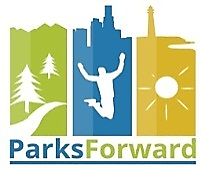 Staff Survey
Created by Parks Forward
 	and State Parks staff
Sent to 2500 employees 
Anonymous responses
Purpose
Understand issues important to staff
Surface concerns about Parks Forward
Solicit ideas for moving forward
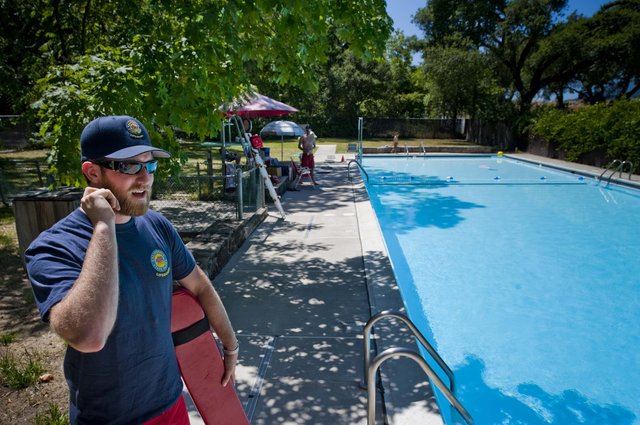 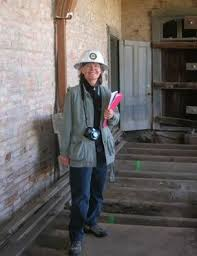 Staff Survey Results - Overview
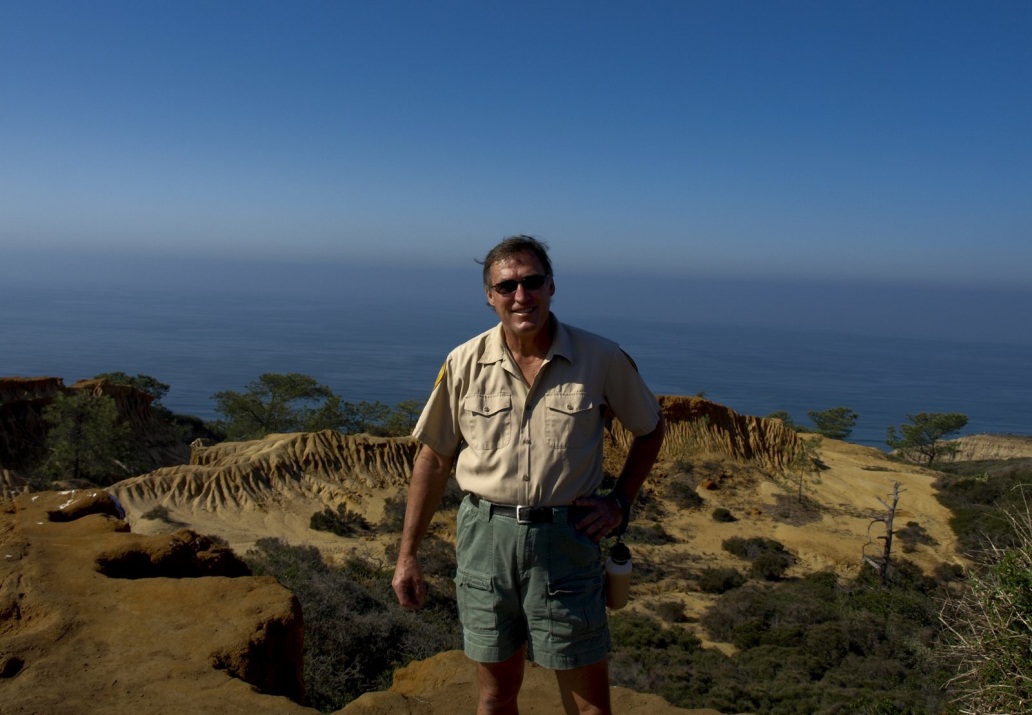 Public safety and recreation functions are performed well
Maintenance functions require improvement 
Protecting valued natural resources considered highest priority
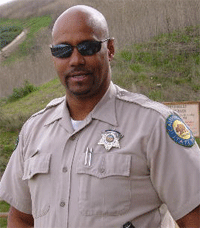 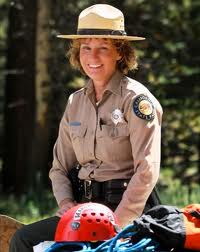 Staff Survey Results - Finance
Need clearer connection between operational needs and allocation of funds
Top opportunities for reducing costs 
Reduce upper management 
Improve accounting systems
Improve procedures and processes
Top opportunities for increasing revenue
More special events and new attractions and services
Marketing
Staff Survey Results - Personnel
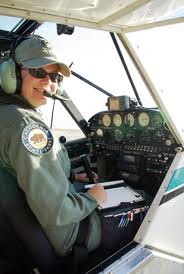 Leadership development and training
Promotional testing
Improve communication
Hire more qualified people
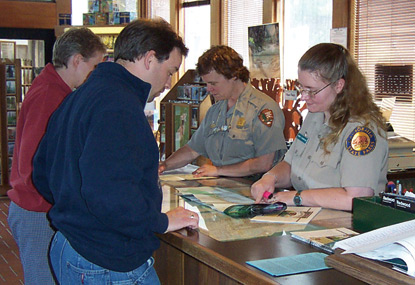 Staff Focus Groups
Seven focus group sessions in August 2013
Over 140 staff participated
Rank-and-file staff, managers and supervisors, and superintendents
Purpose
Share vision for stronger future for State Parks
Discuss role of Parks Forward Initiative
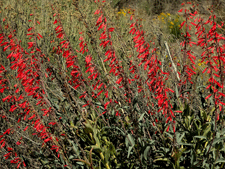 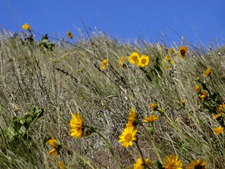 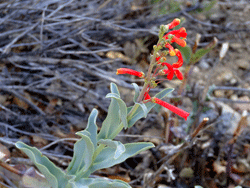 Staff Focus Groups – Common Themes
Lack of adequate funding
Improvements needed for budgeting and allocation of existing funds
Lack of effective communication between headquarters and regions
Need to restore public trust and improve employee morale
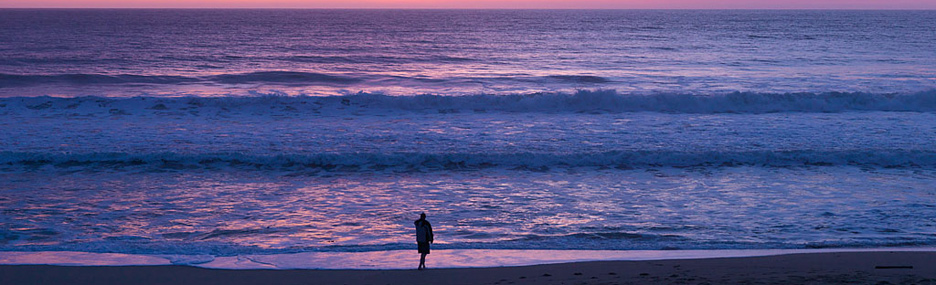 Staff Focus Groups – Common Themes
Cumbersome and inefficient policies and processes  
Frustration with promotion policy; broader opportunities needed
Key asset is employees’ continued passion for State Parks and its mission
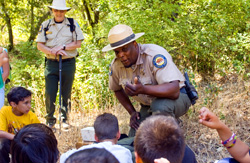 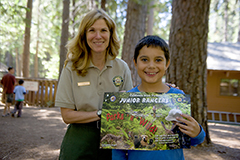 Public Workshops
Ten public workshops
Statewide
September through October 2013
Purpose: Solicit input and ideas from the public on the future of State Parks
Attended by over 400 members of the public
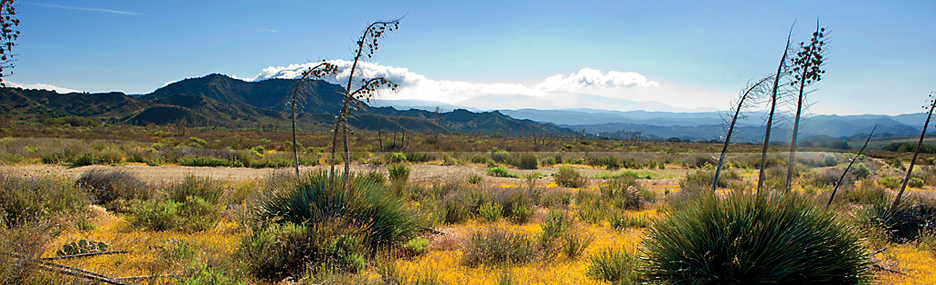 Public Workshops – Organizing Themes
Meeting the needs of all Californians
Sustainable funding
Partnerships
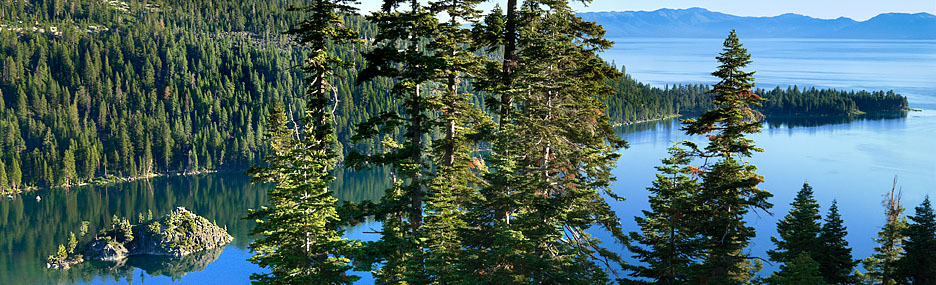 Public Workshops - Input
Need a diverse mix of funding sources including dependable state funding
Effective partnerships can play a key role
Long-term success requires improving park access to California’s changing population 
No “one-size-fits-all” solutions
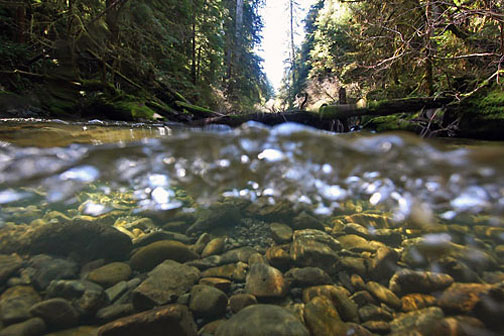 Public Workshops - Input
Opportunities exist to increase visitation
Importance of relationships with local communities
Need to improve marketing and outreach
Improved planning and management will rebuild public trust
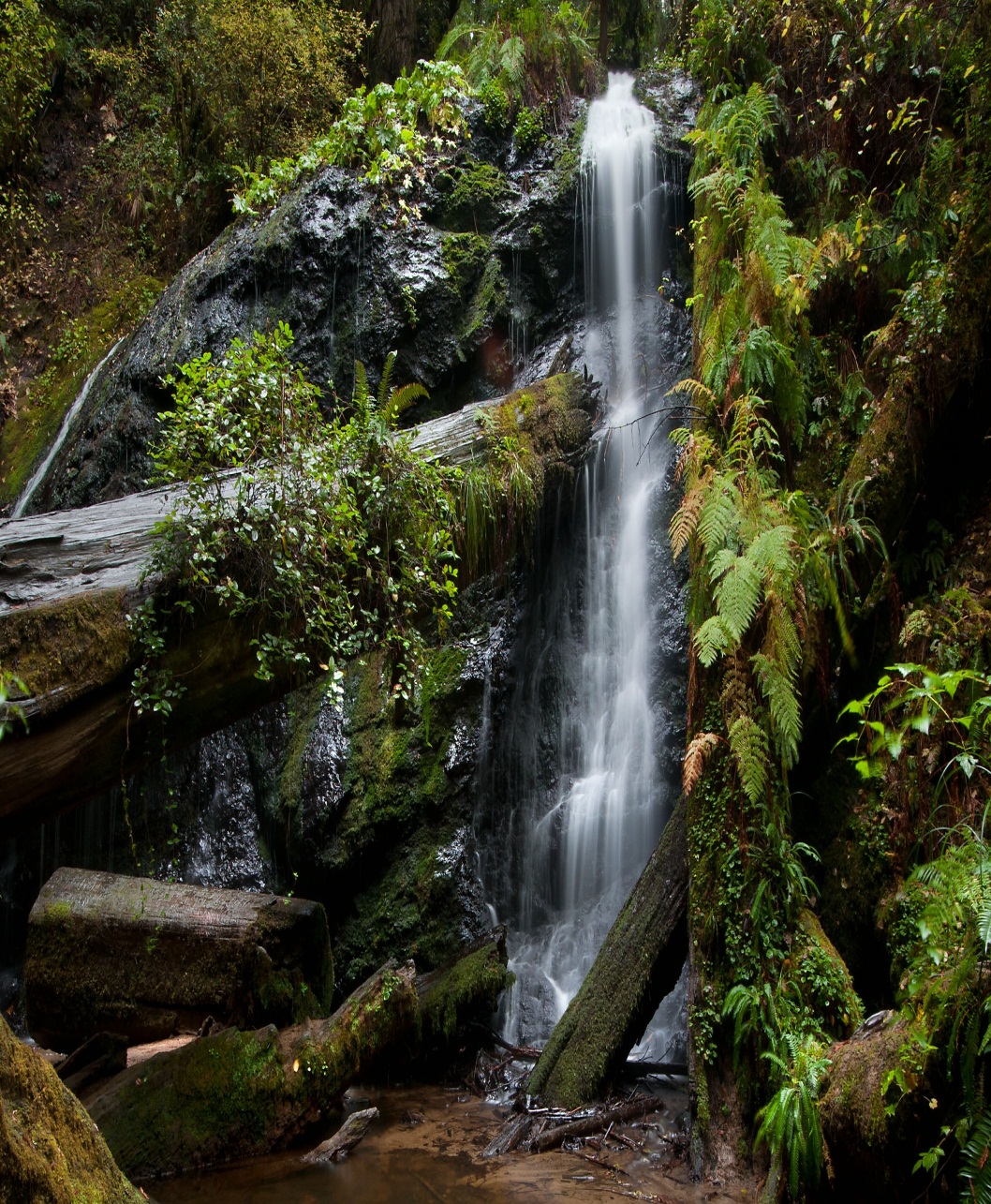 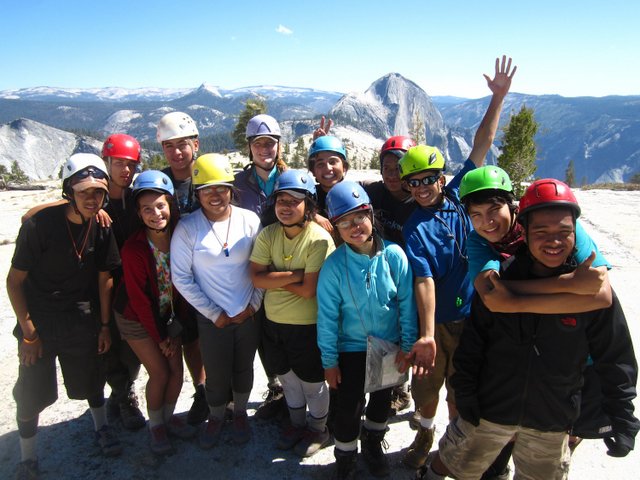 End – photo only